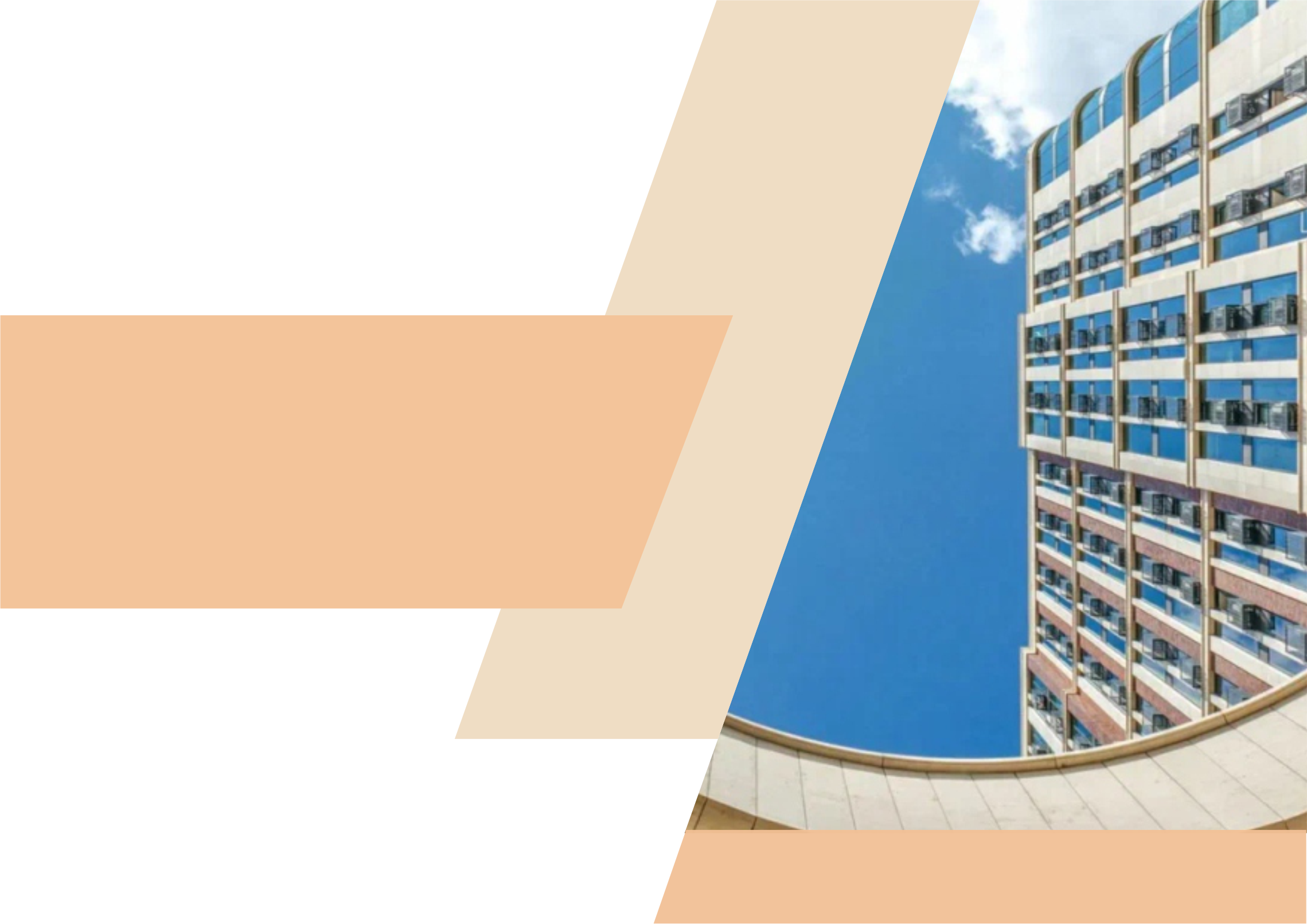 Отчёт о проведённых работах в ЖК Воробьев дом
Апрель 2022 года
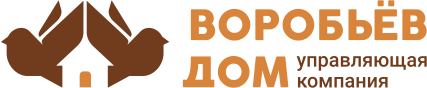 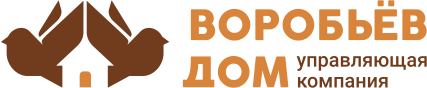 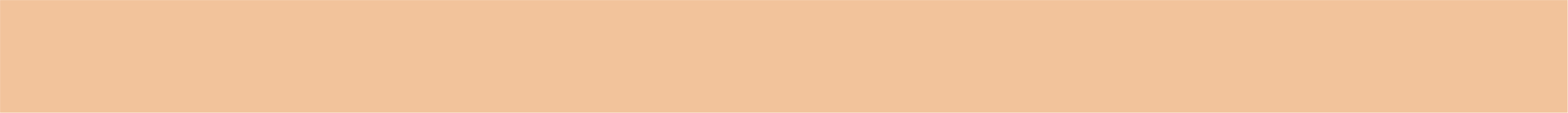 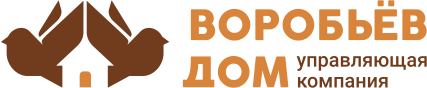 Провели косметический ремонт на лестничной 
площадке (подъезд № 1, этаж № 3)
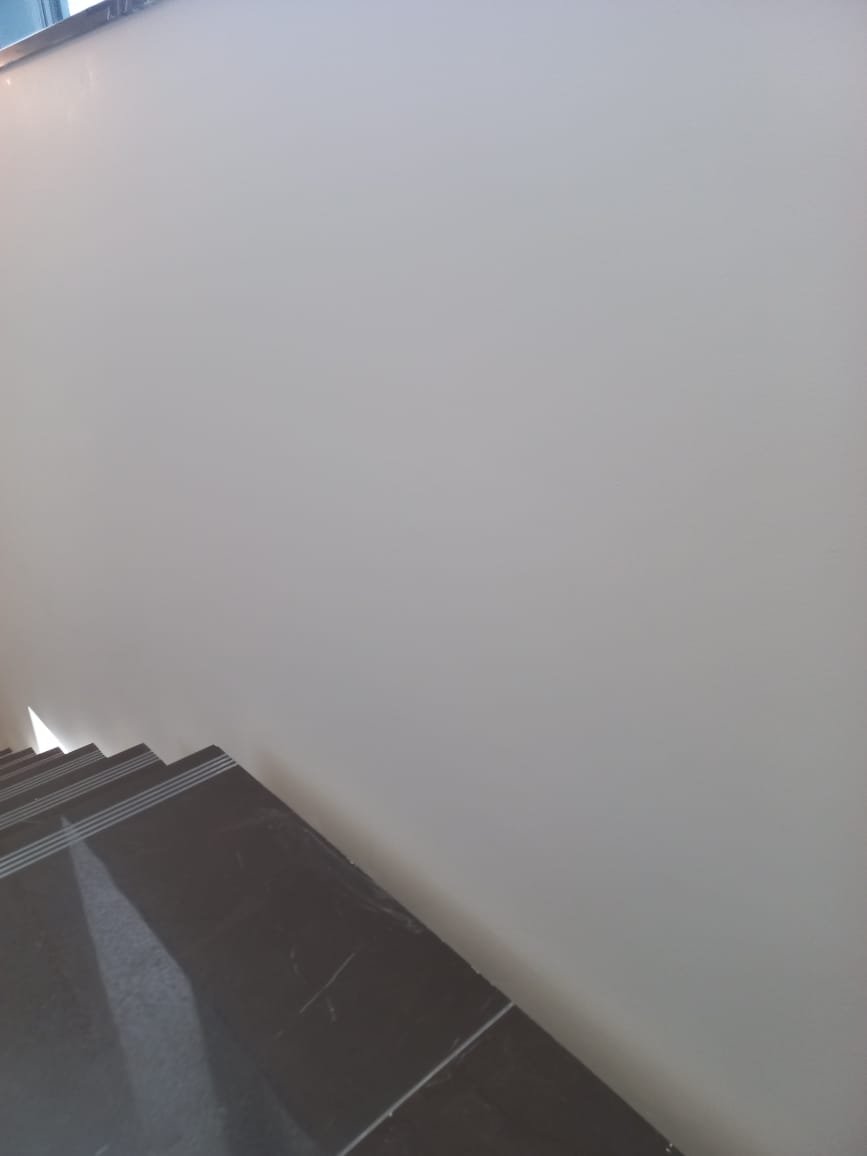 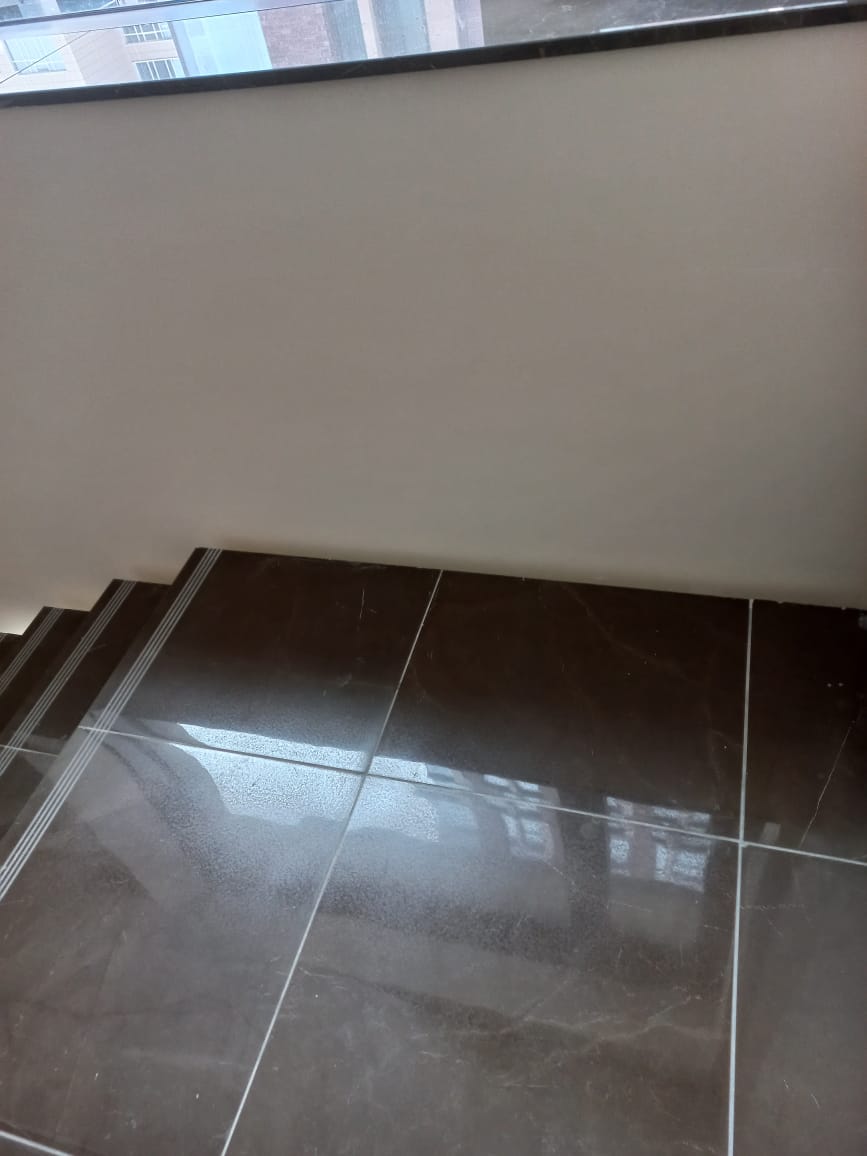 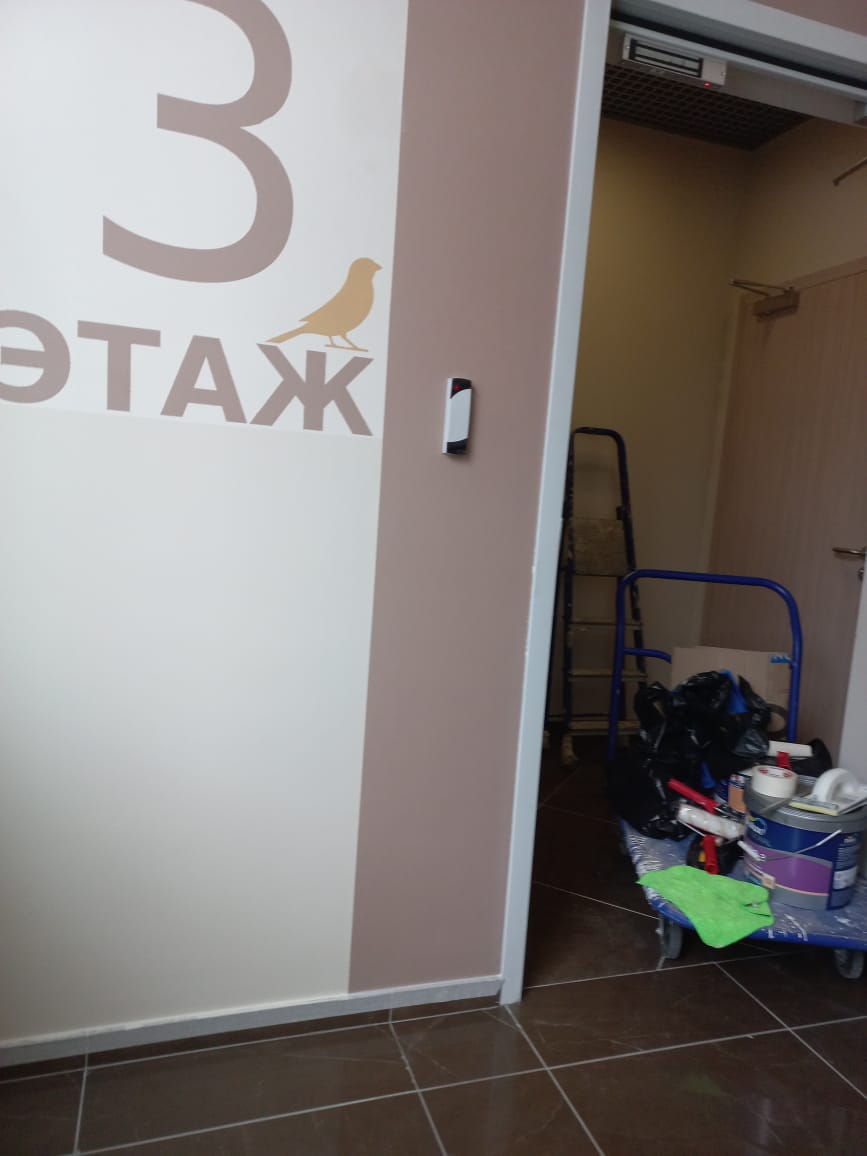 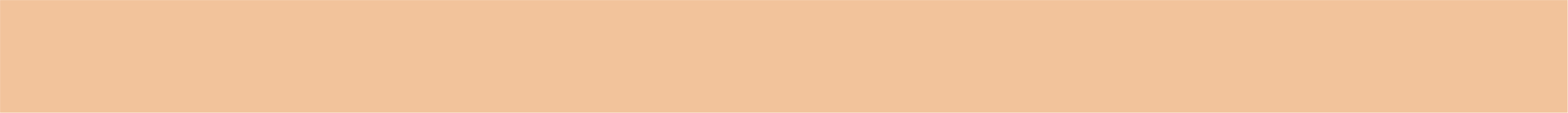 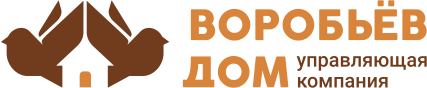 Обслуживание и уход за
декоративными растениями и газоном (1)
Обработали повреждения стволов деревьев препаратом Раннет. Обработали иву и калину от морозобоин;
Выполнили санитарную обрезку кустарников и хвойных растений и ранне-весеннюю подкормку комплексным удобрением. Провели рыхление приствольных кругов;
Выполнили прочесывание газона, освобождение  от  отмершего травяного кома, мусора и старых листьев;
Провели весеннюю подкормку газона азотными удобрениями и карбамидом.
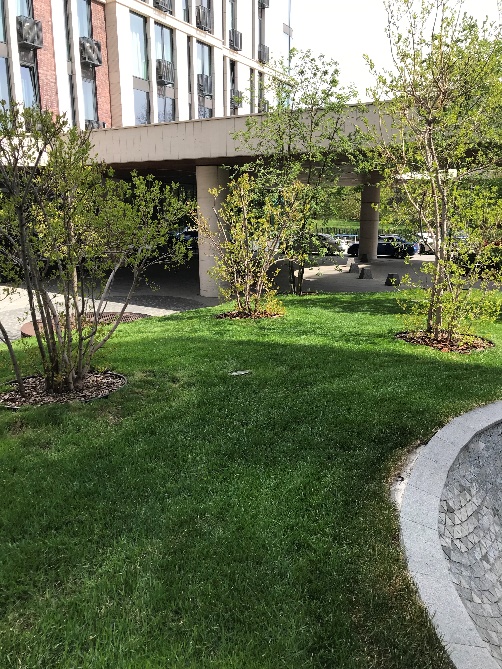 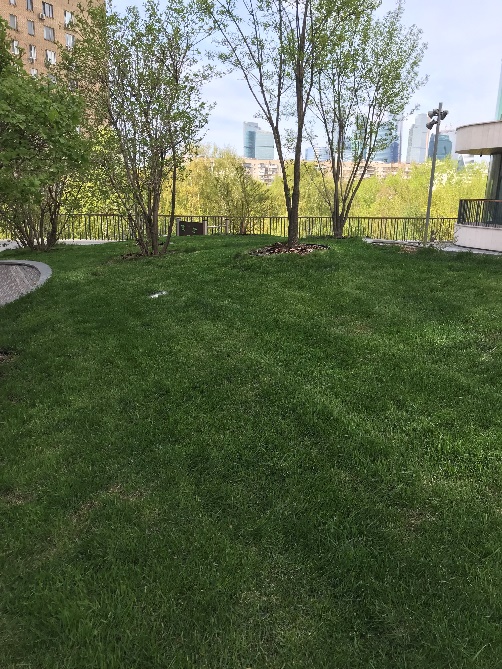 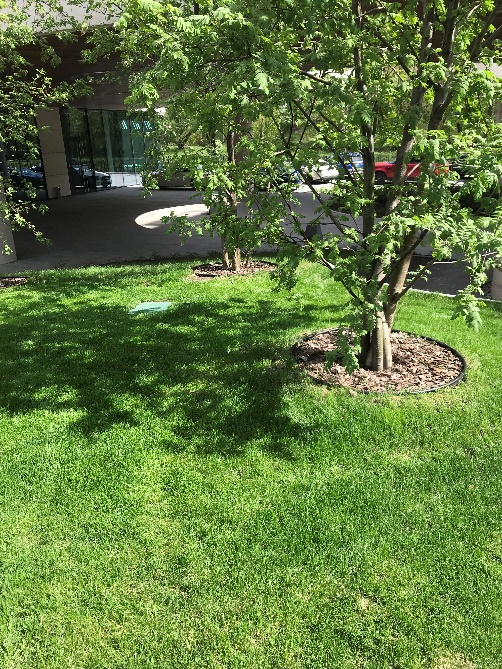 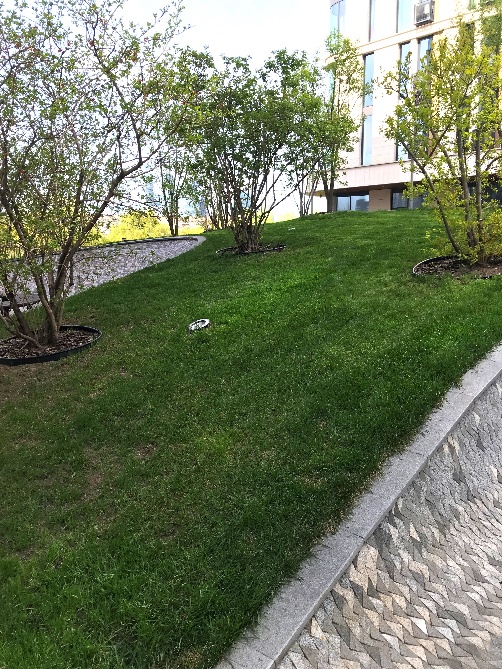 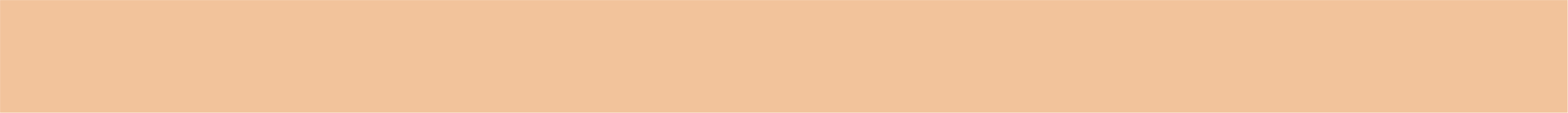 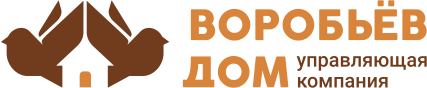 Обслуживание и уход за
декоративными растениями и газоном (2)
Выполнили рыхление и мульчирование почвы под кустарниками и хвойными растениями центральной клумбы;
Посадили дополнительные почвопокровные растения на склоне.
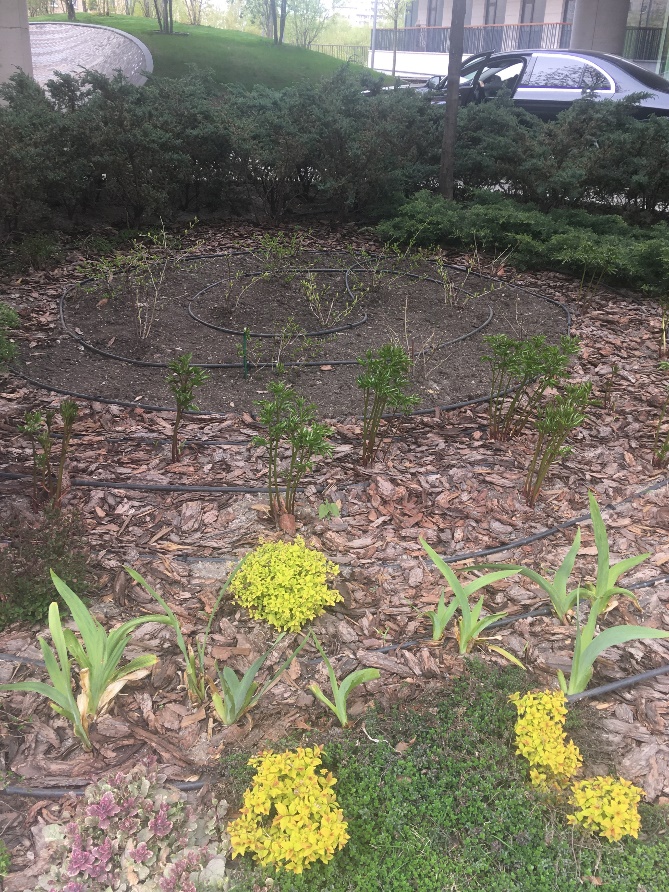 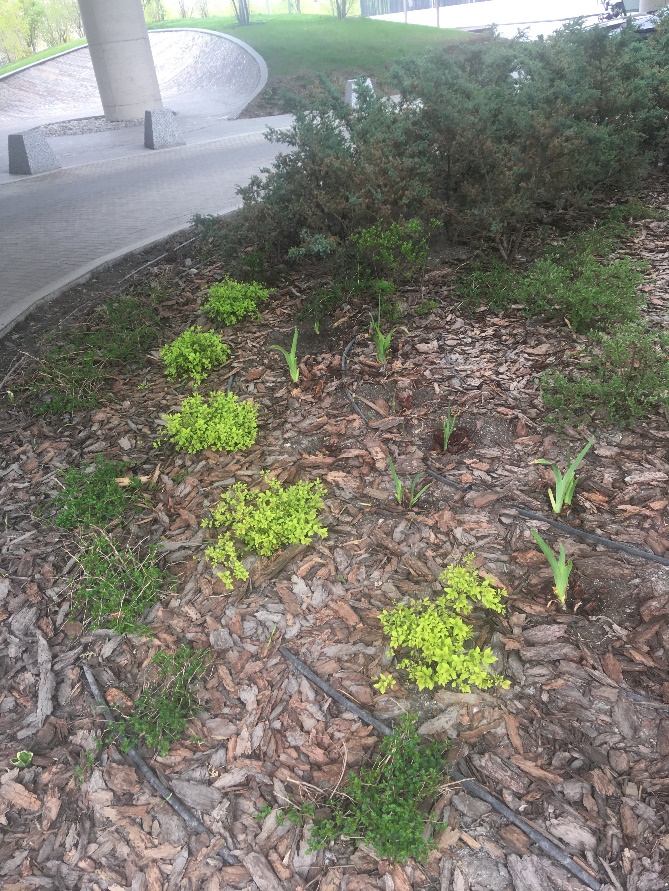 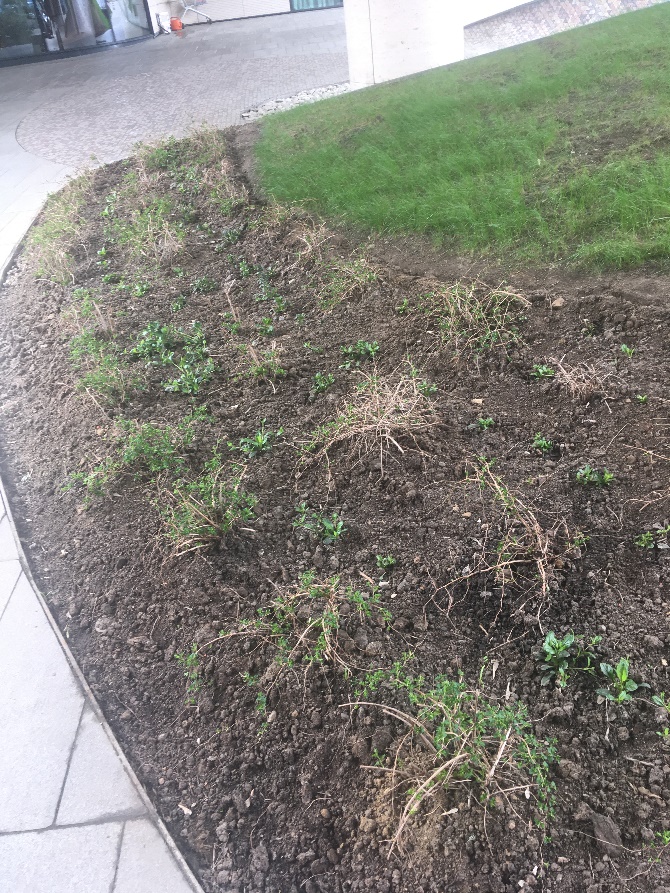 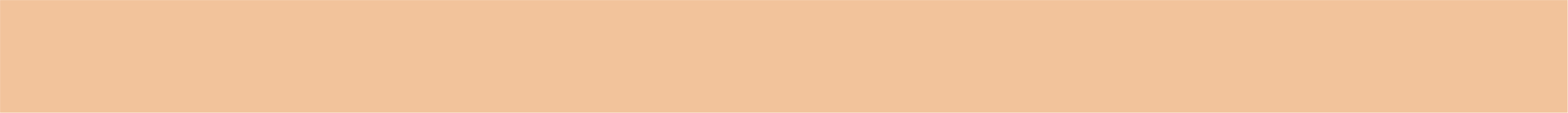 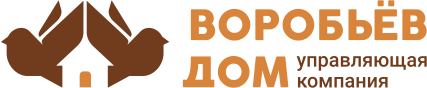 Восстановили дорожную разметку в паркинге
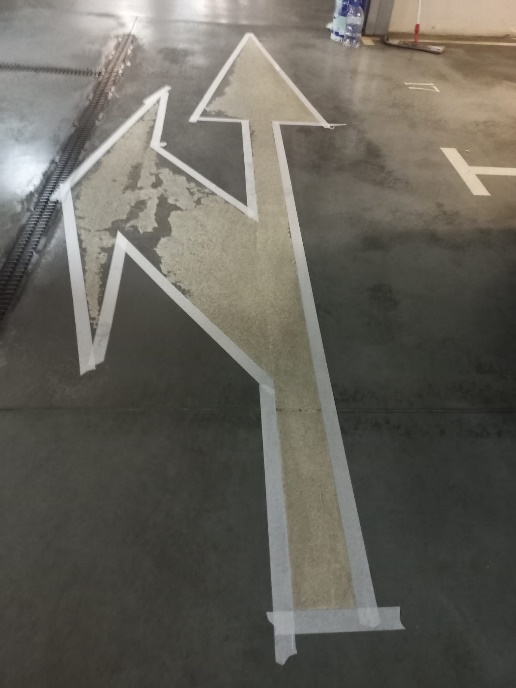 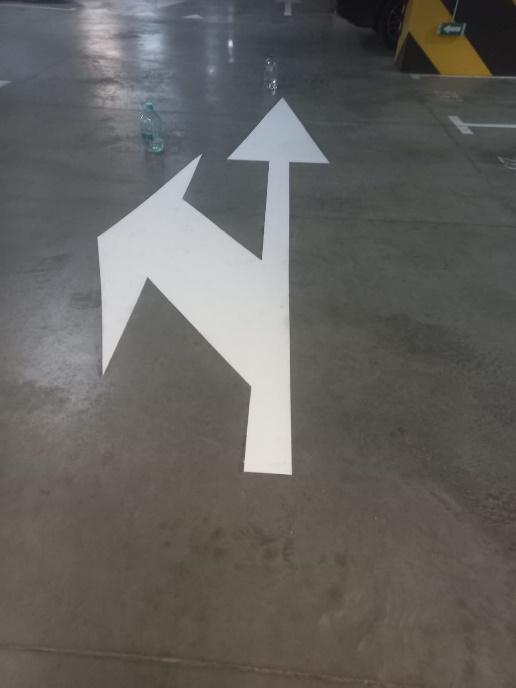 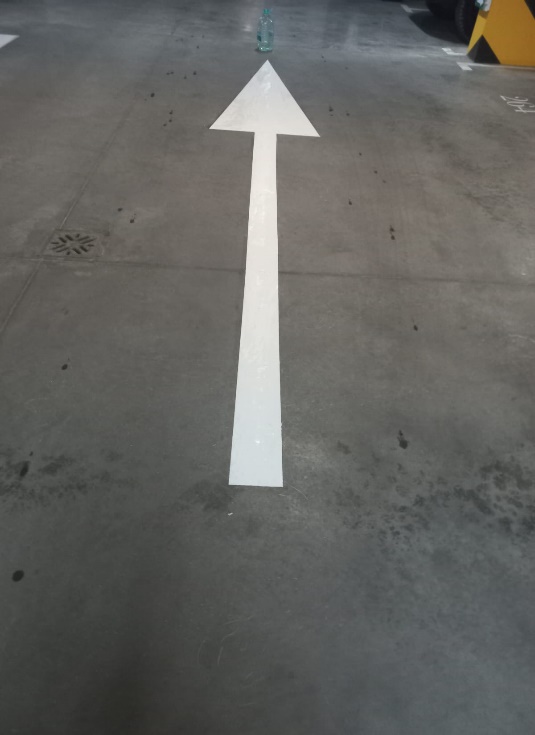 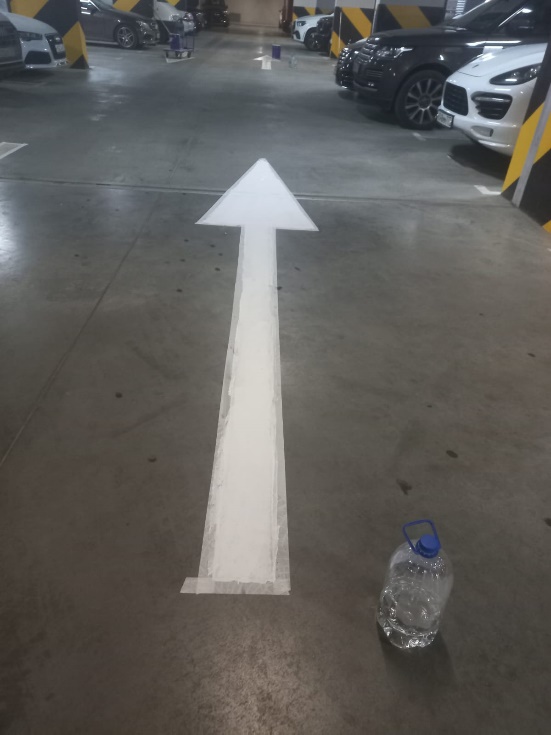 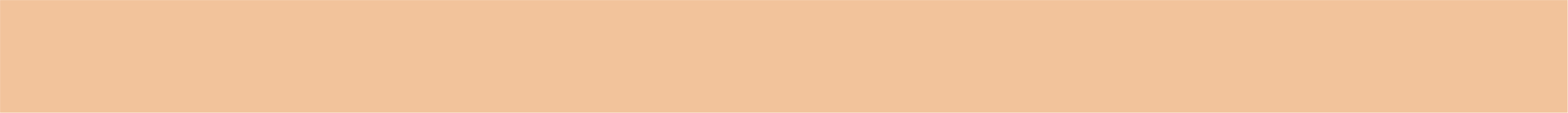 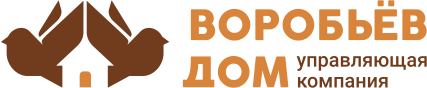 Заменили сгоревшие лампы в мусорокамерах
(подъезд № 2, этажи №№ 3, 5, 6, 8)
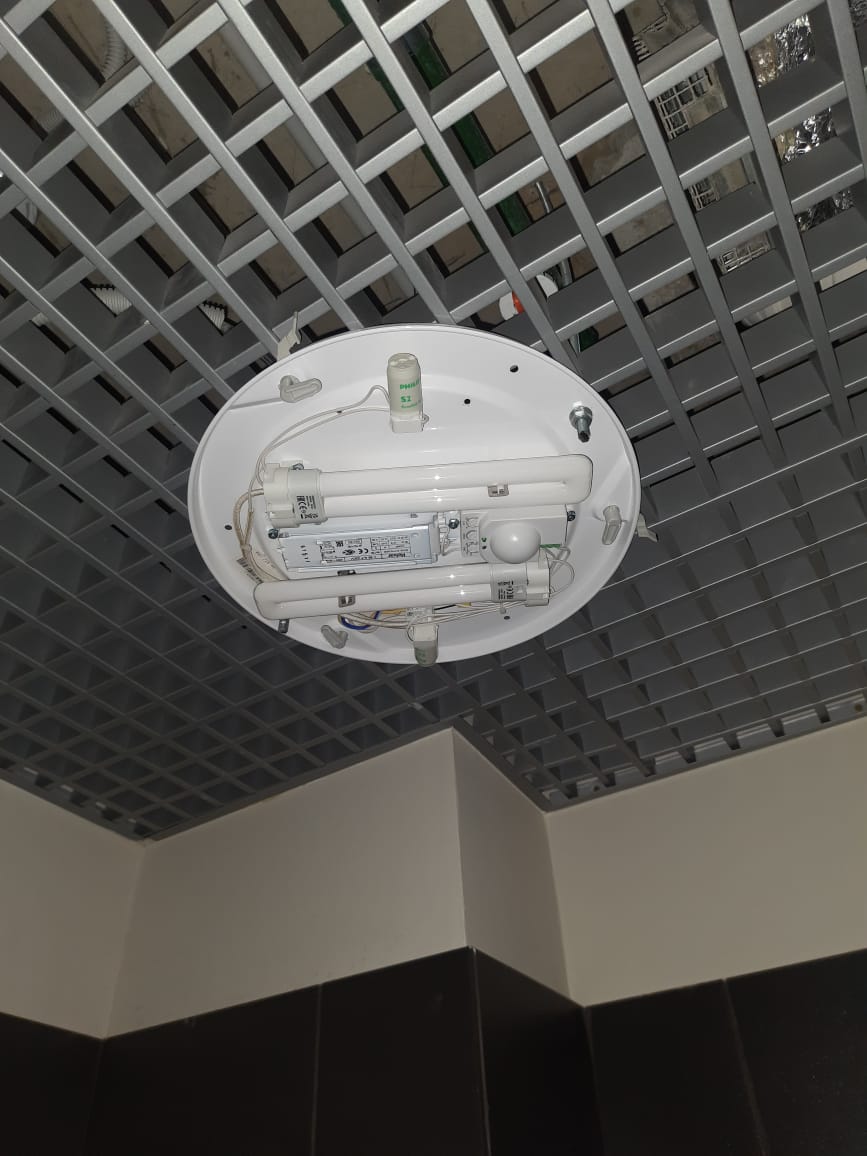 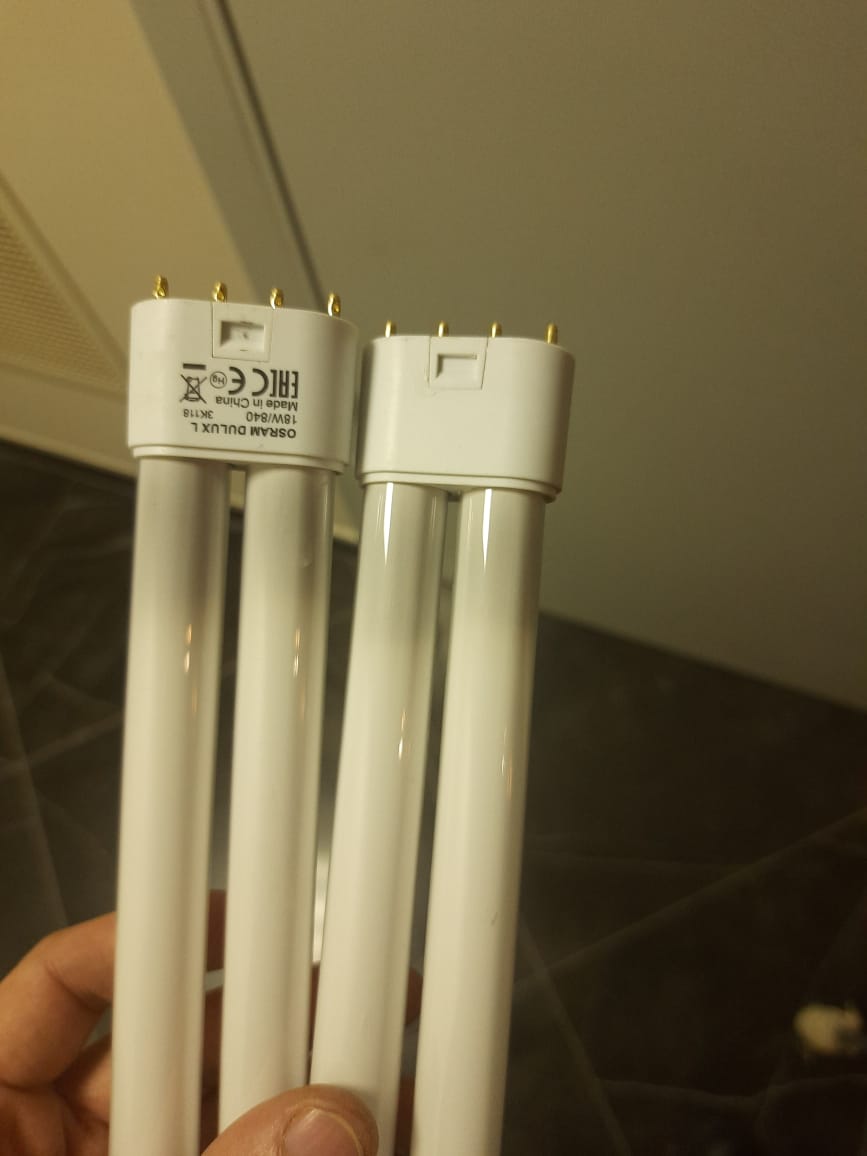 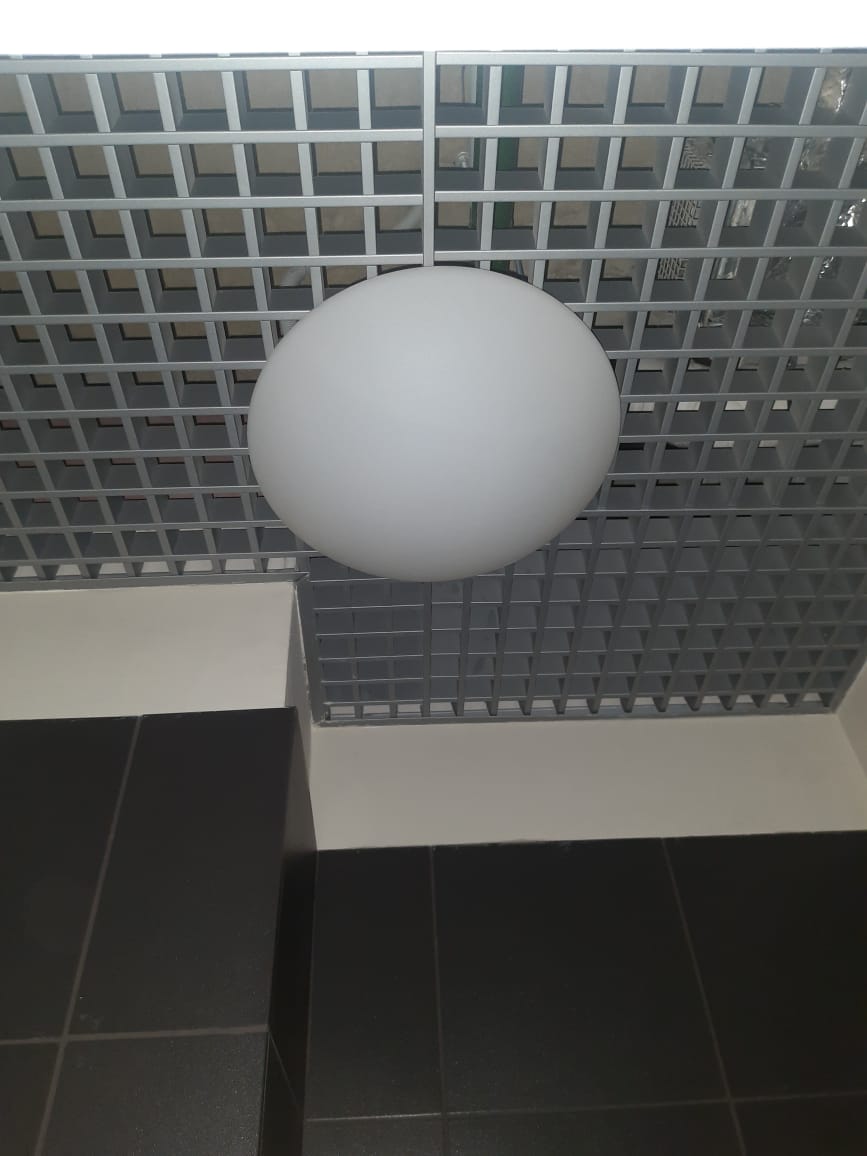 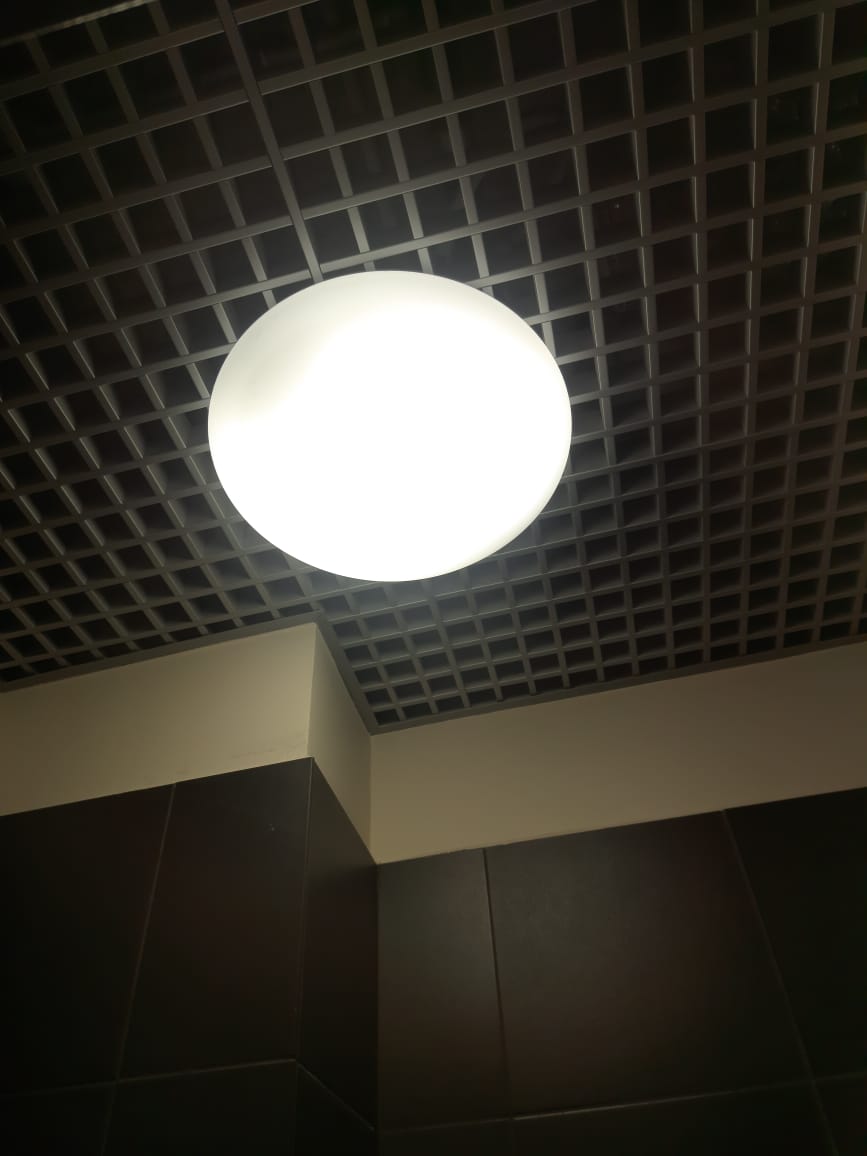 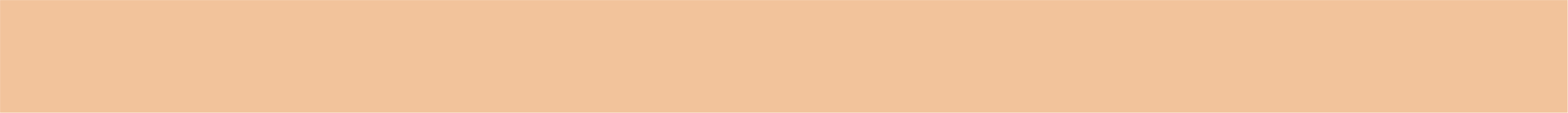 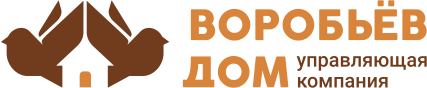 Провели замену сломанных зеркал в коридоре 
(подъезд № 3, этаж № 4)
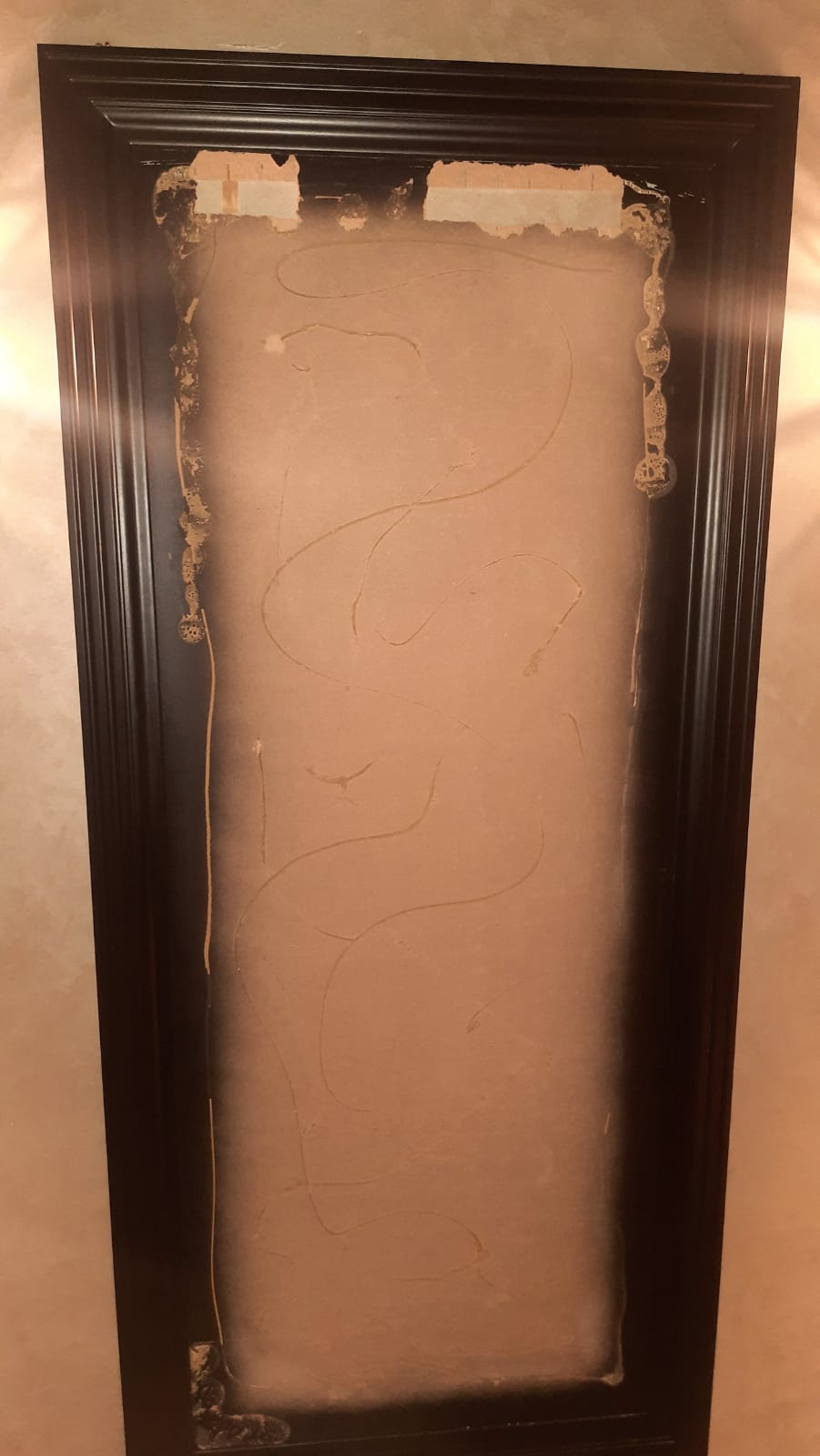 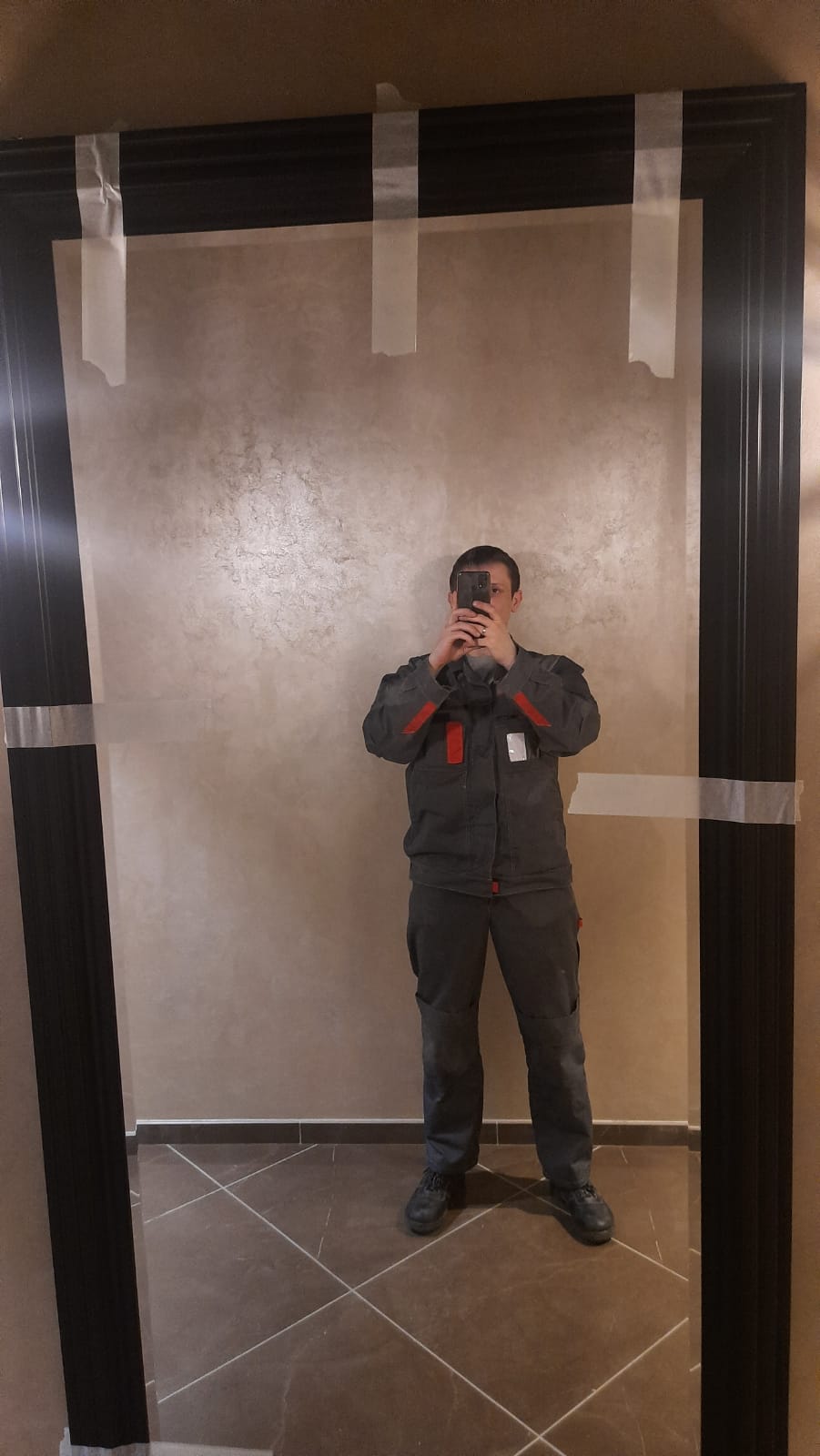 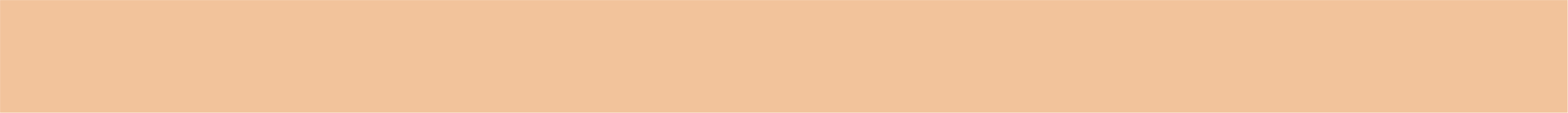 Выполнили другие работы по текущему ремонту
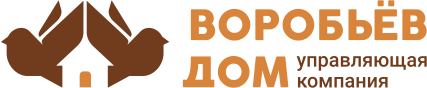 Отремонтировали ограничитель
Заменили светильник (подъезд № 3, этаж № 12)
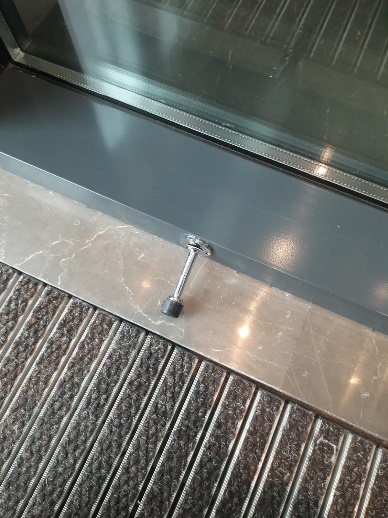 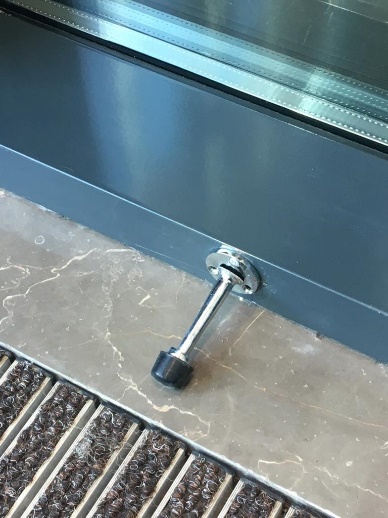 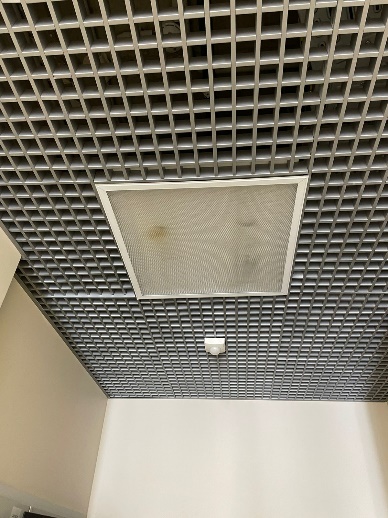 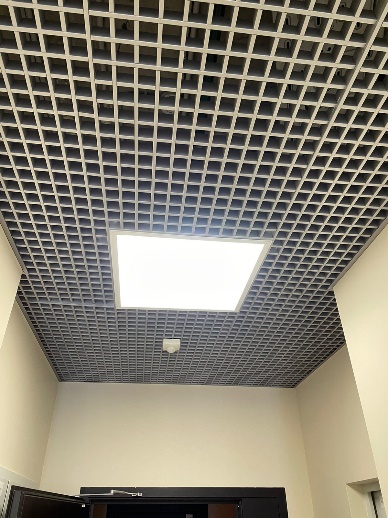 Установили уплотнительную ленту (подъезд № 2, этаж № 15)
Выполнили ремонт ручек
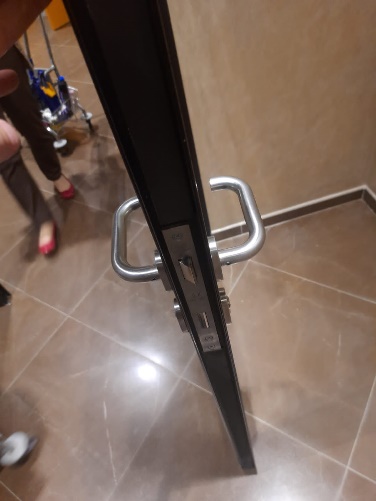 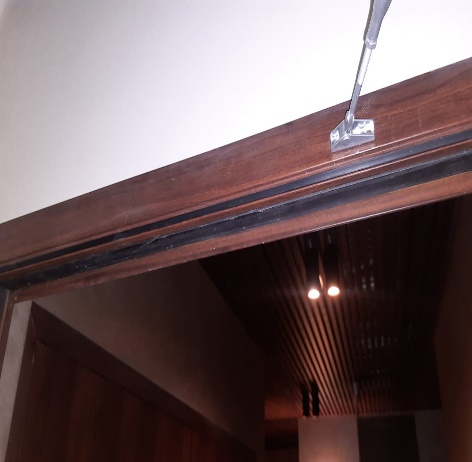 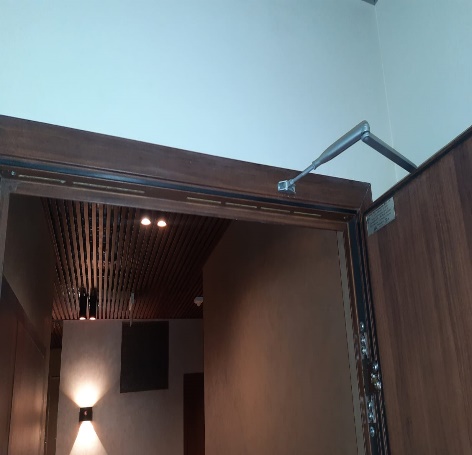 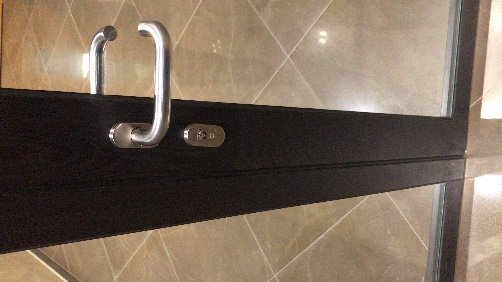 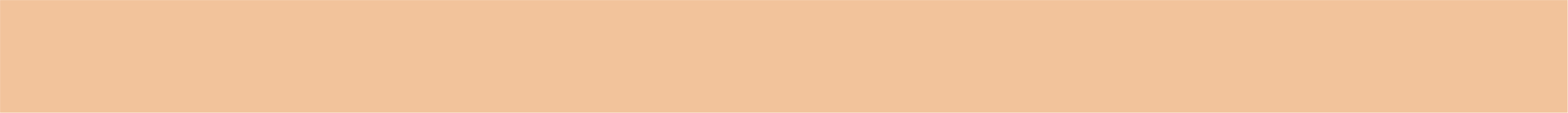 Вывоз мусора
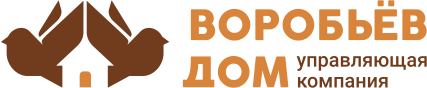 Организовали ежедневный сбор и вывоз хозяйственно-бытовых отходов. Ведём раздельный сбор мусора. Строительный мусор вывозится по отдельным заявкам.
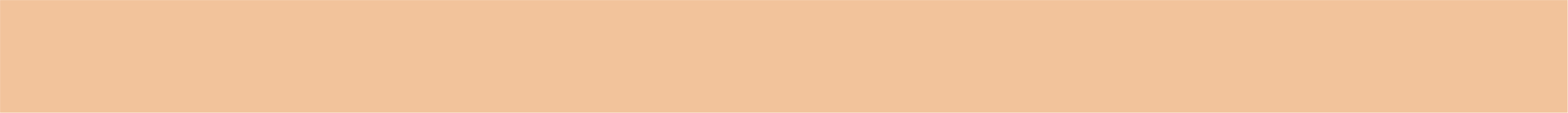 Инженерно-техническое обеспечение
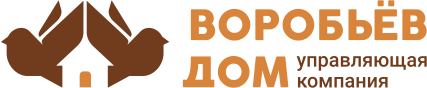 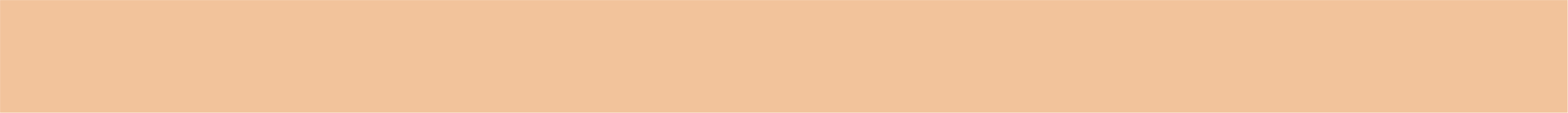 Работа с заявками
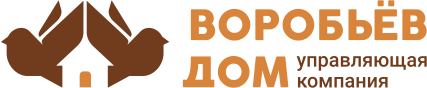 За апрель 2022 года выполнили 473 заявки через систему «Домиленд»
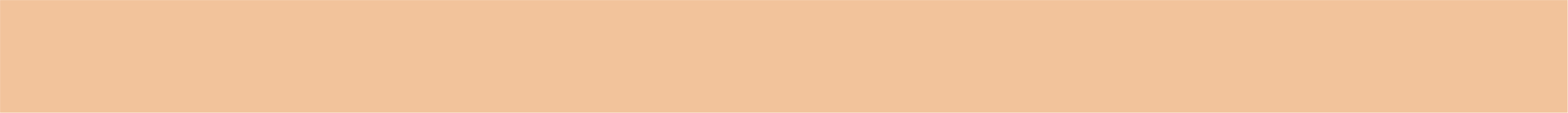 Аварийные заявки
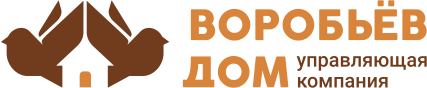 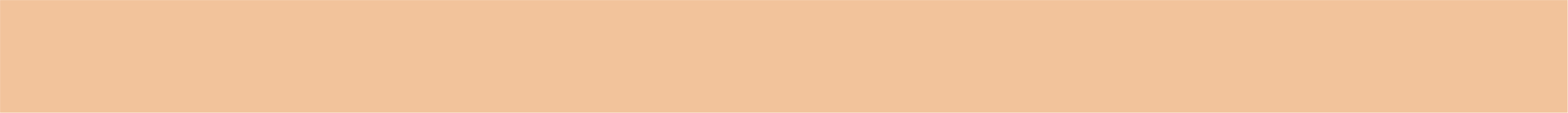 Услуги консьержей
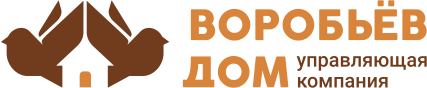 За истекший период консьержи стремились создать комфортные условия для жильцов ЖК Воробьев дом: оказывали помощь в принятии заказов, корреспонденции и сопровождали гостей.
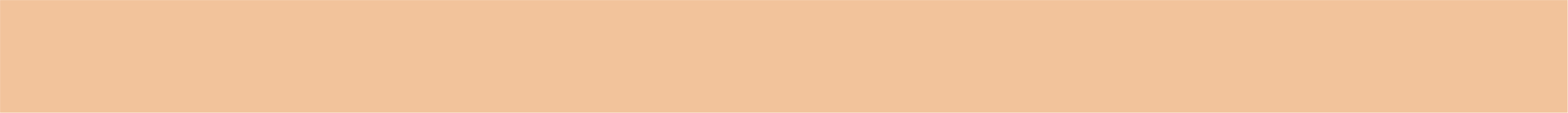 Уборка здания и территории
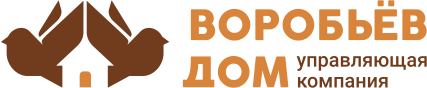 В апреле выполнили следующие работы (кроме ежедневных работ):
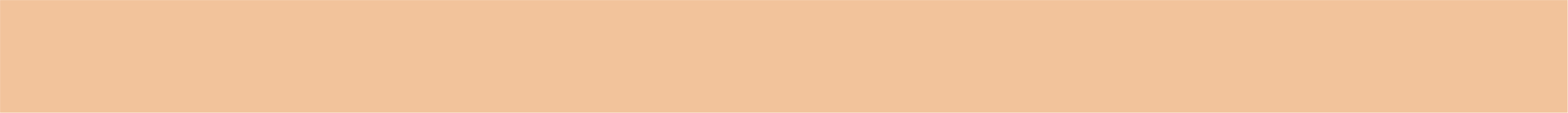 Мероприятия в связи с пандемией COVID-19
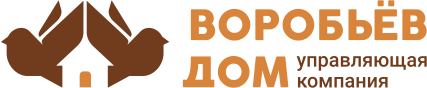 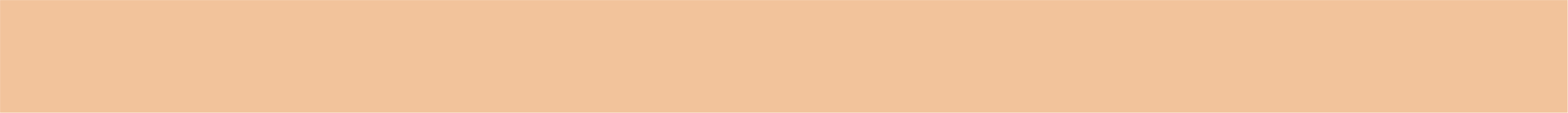 Фонд капитального ремонта
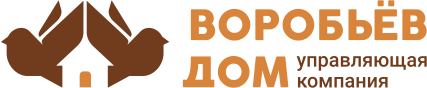 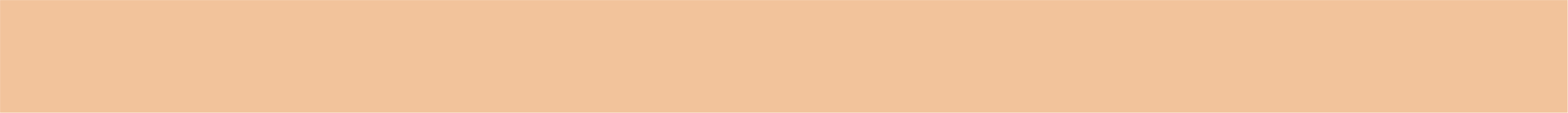 Планы на май 2022 года
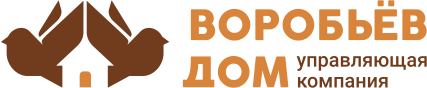 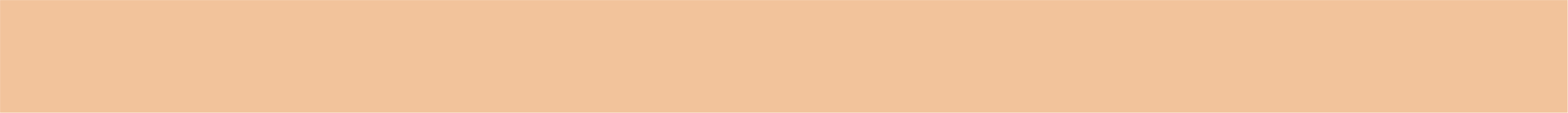 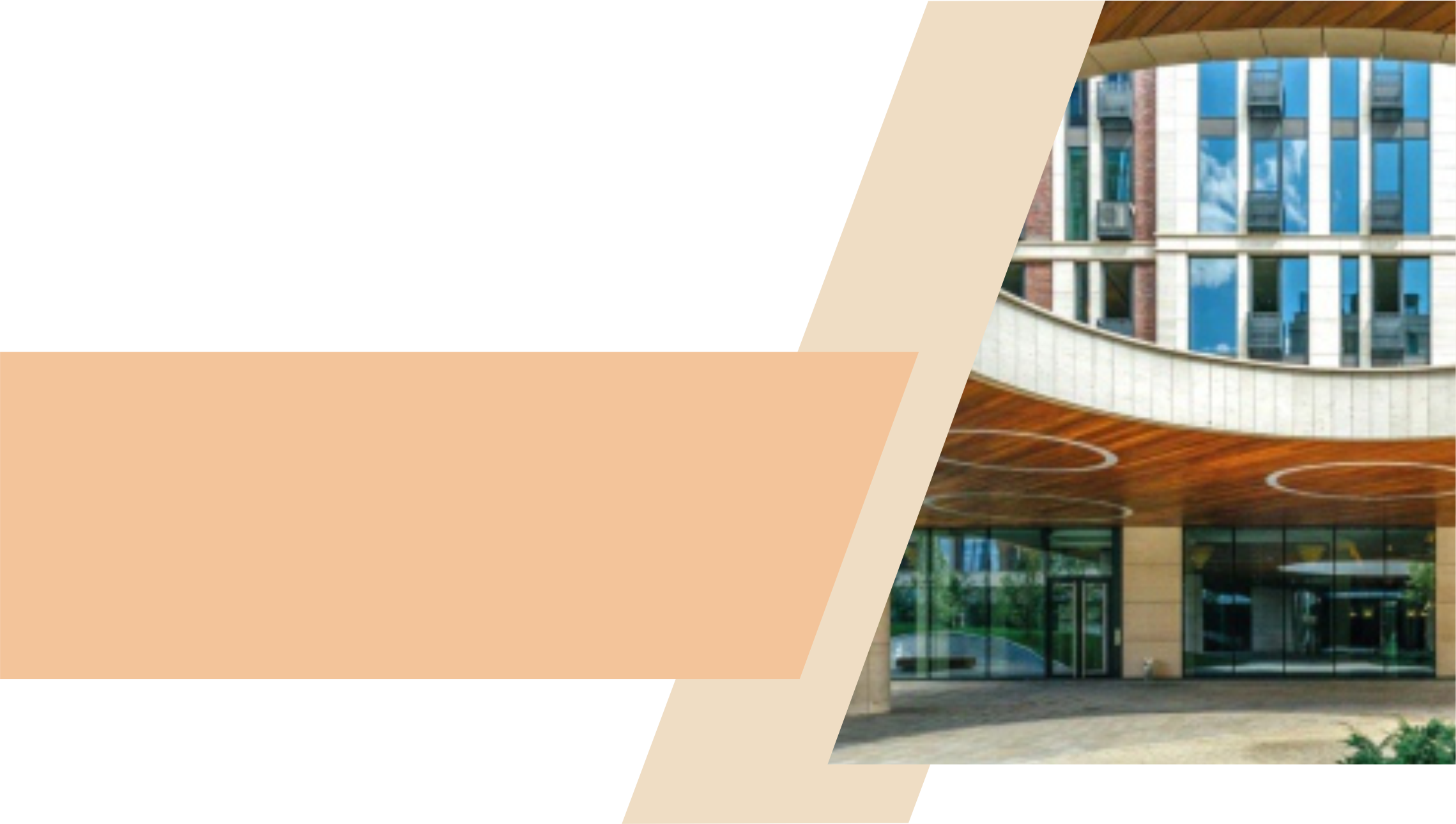 СПАСИБО ЗА
ВНИМАНИЕ
С заботой о вас
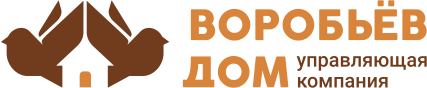